UNINETT eCampus – building a national infrastructure for end-user services
Thorleif Hallén - UNINETT
May 5th 2015
About UNINETT
The research and education network of Norway
2
UNINETT eCampus – end-user services
A programme funded by the ministry of education
9 M Euros over 5 Years
In cooperation with higher education
Working groups for knowledge sharing
Best practice
3
[Speaker Notes: How we work
Funding]
Available services
Lecture Capture
Techsmith Relay
Mediasite
Collaboration 
Adobe Connect
FileSender
Box
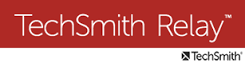 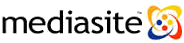 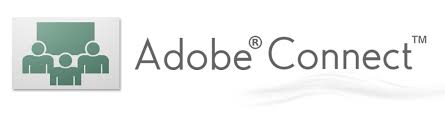 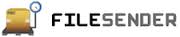 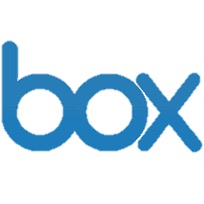 4
[Speaker Notes: Del inn i lecture capture, collaboration, Digital assessment]
Techsmith Relay
Low cost academic video
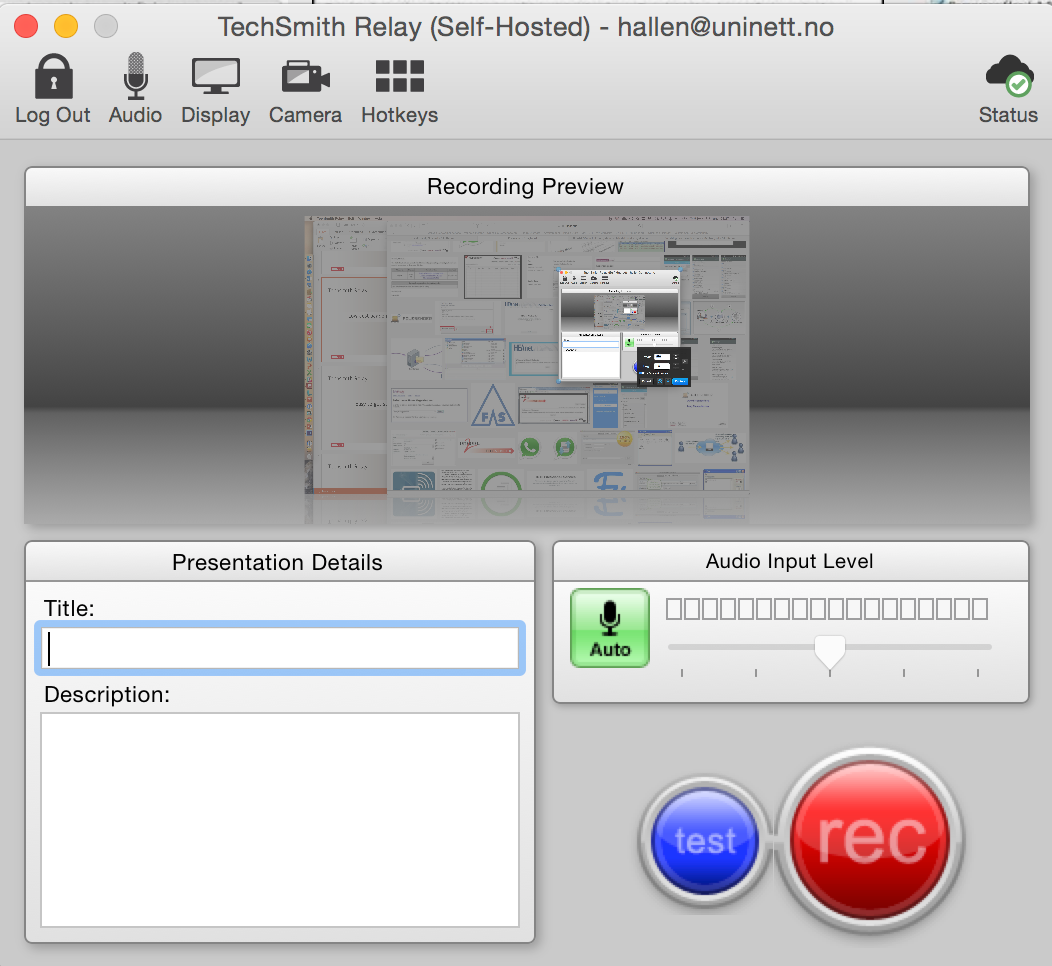 5
[Speaker Notes: Supports flipped classrooom
Easy to get started]
Techsmith Relay
Easy to get started
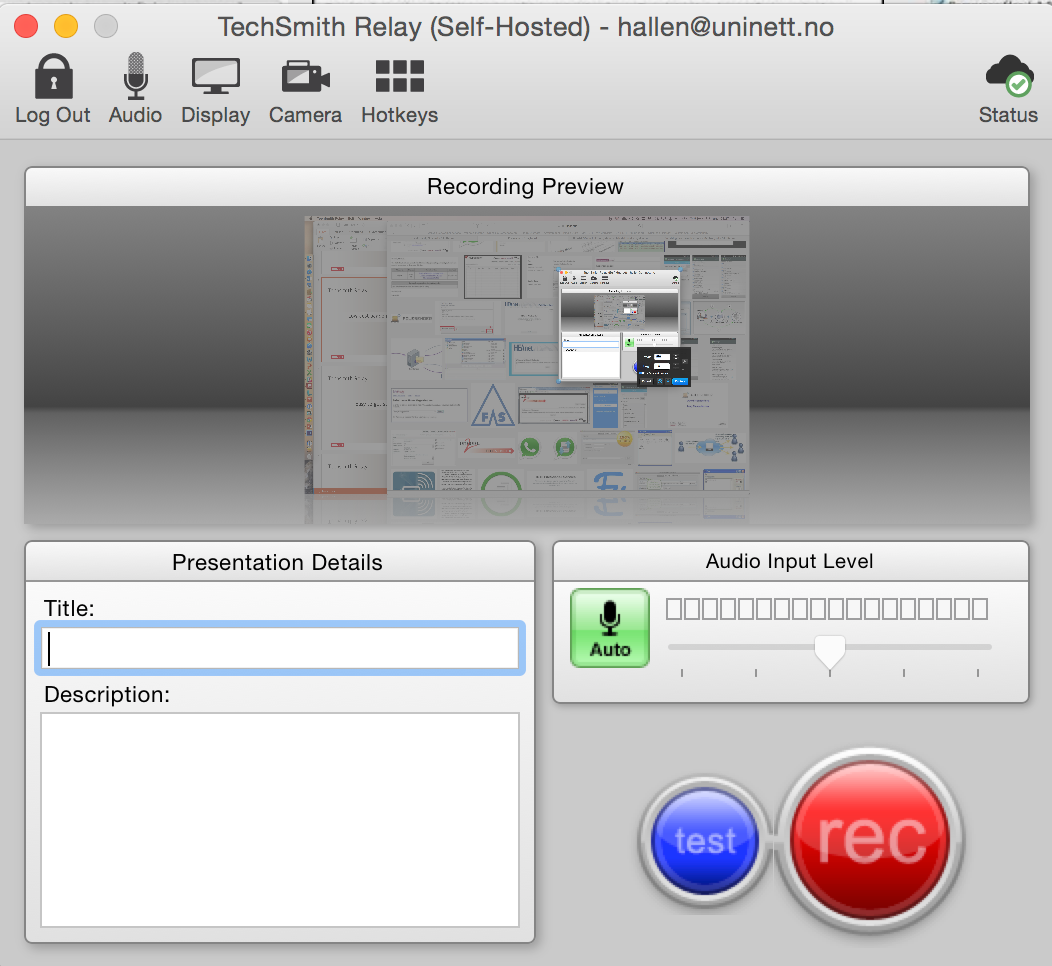 6
[Speaker Notes: Supports flipped classrooom
Easy to get started]
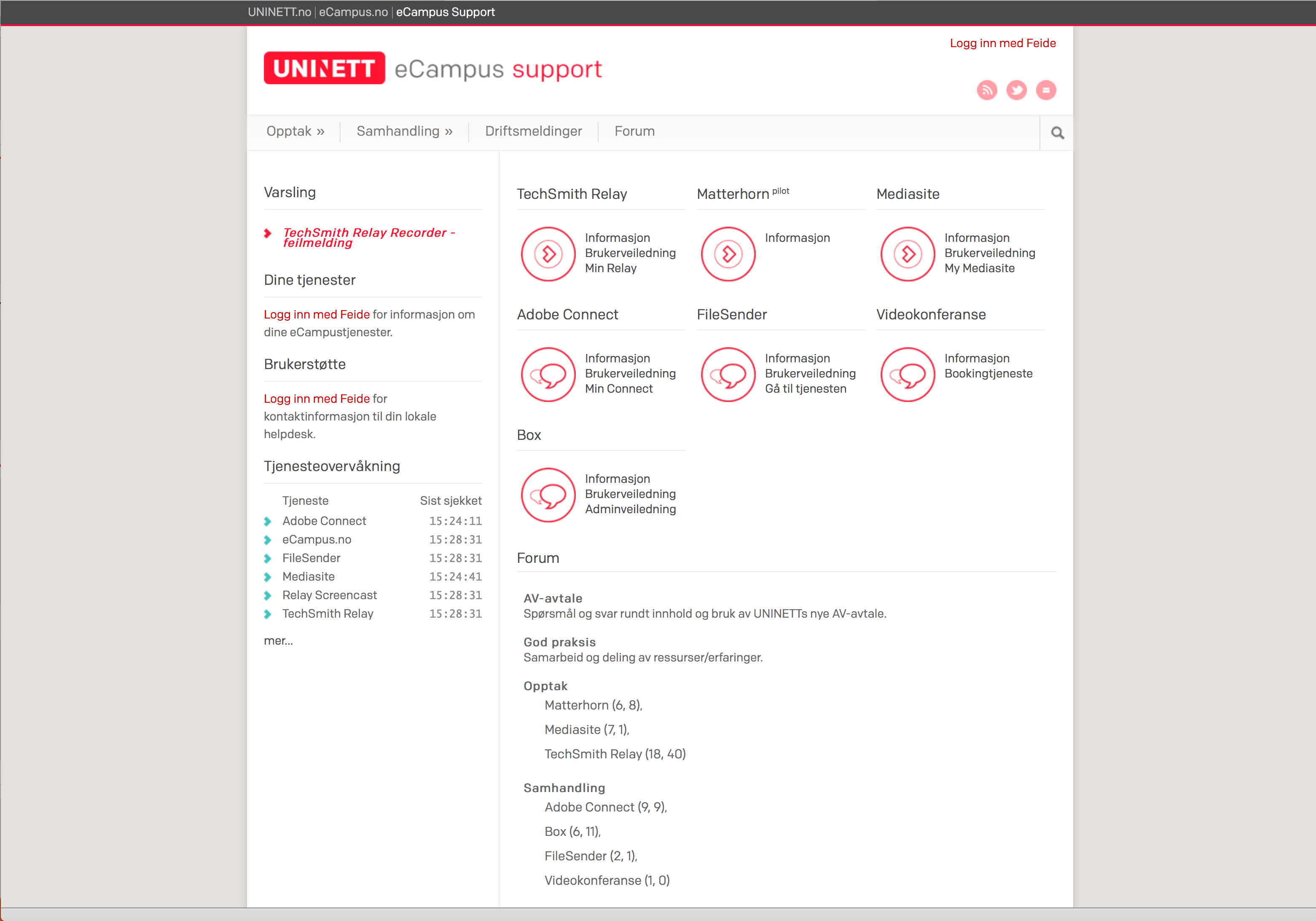 Techsmith Relay
Sett inn support.ecampus.no her
7
[Speaker Notes: Supports flipped classrooom
Easy to get started]
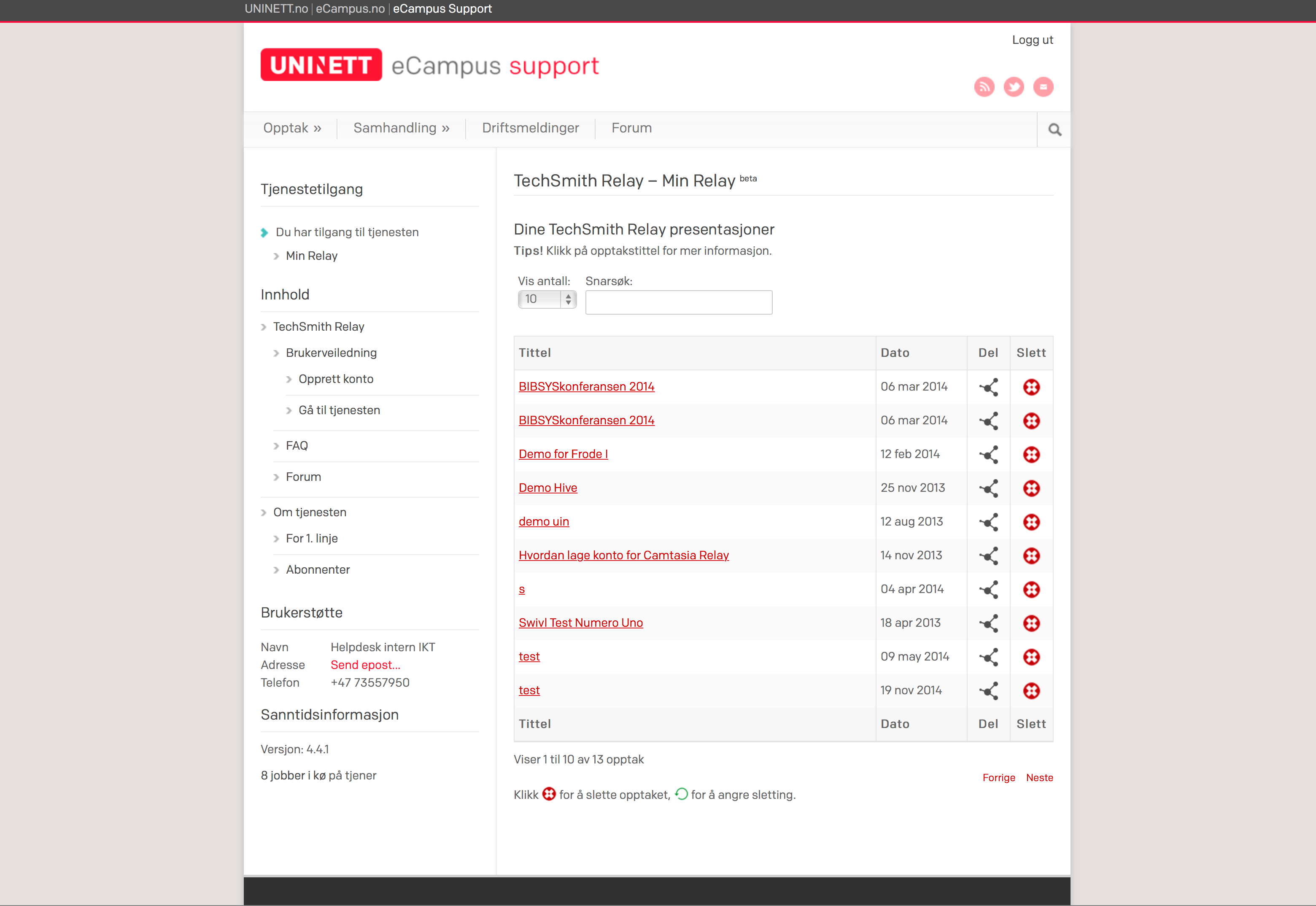 8
Mediasite
High end academic video
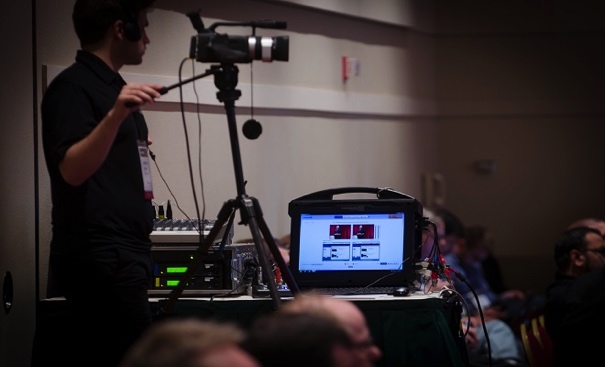 9
[Speaker Notes: Feide – authentication
Publishing to You Tube
Video portal]
Mediasite
Classrooms
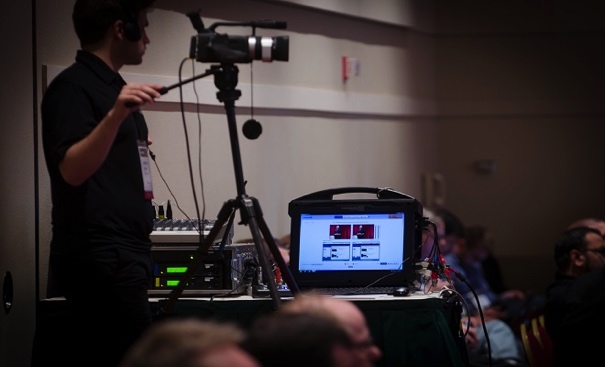 10
[Speaker Notes: Supports flipped classrooom
Easy to get started]
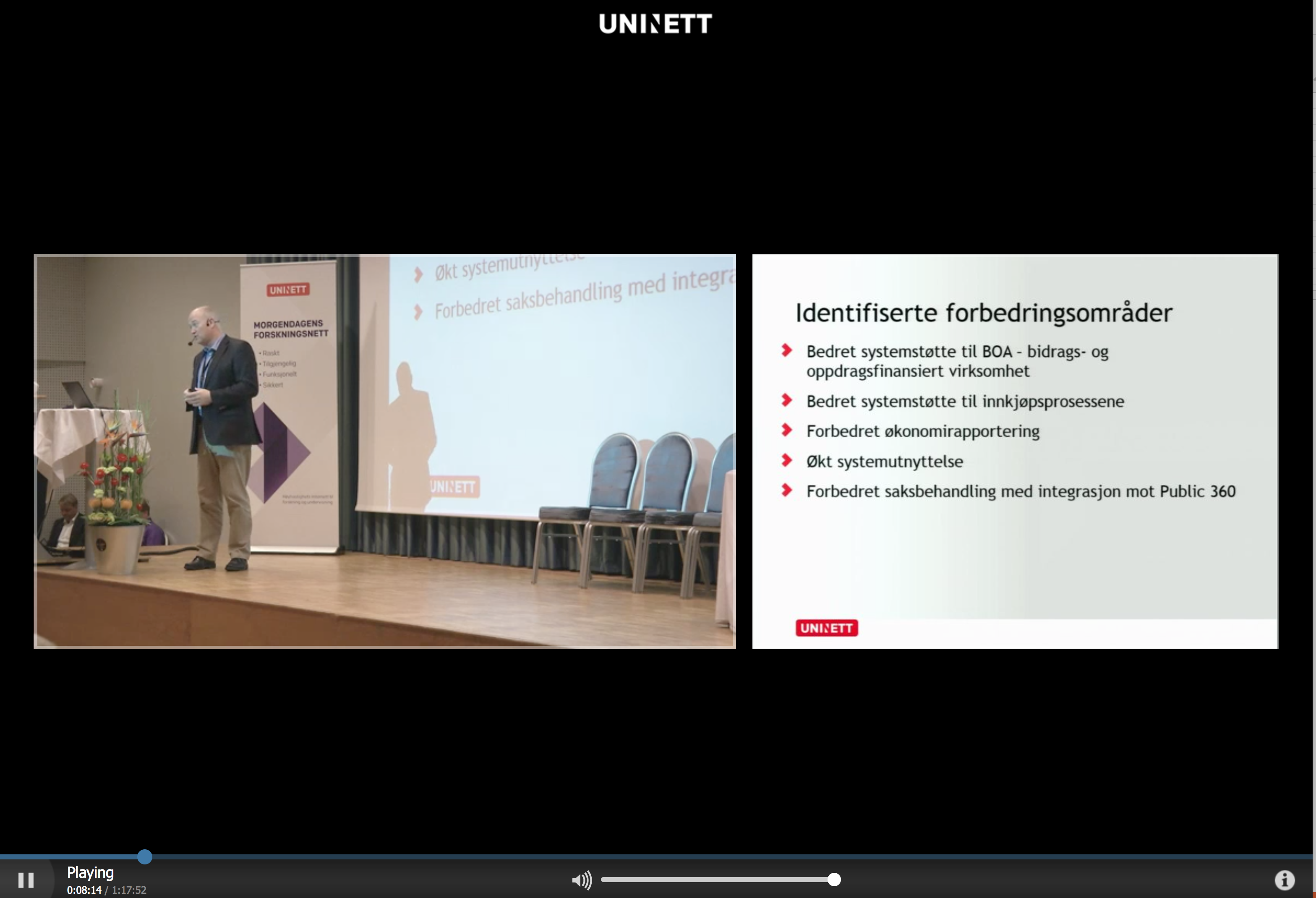 Mediasite
Sett inn skjermdump her
11
[Speaker Notes: Feide – authentication
Publishing to You Tube
Video portal]
Mediasite
My Mediasite – personal recordings
12
[Speaker Notes: Full control
Analytics
edititing]
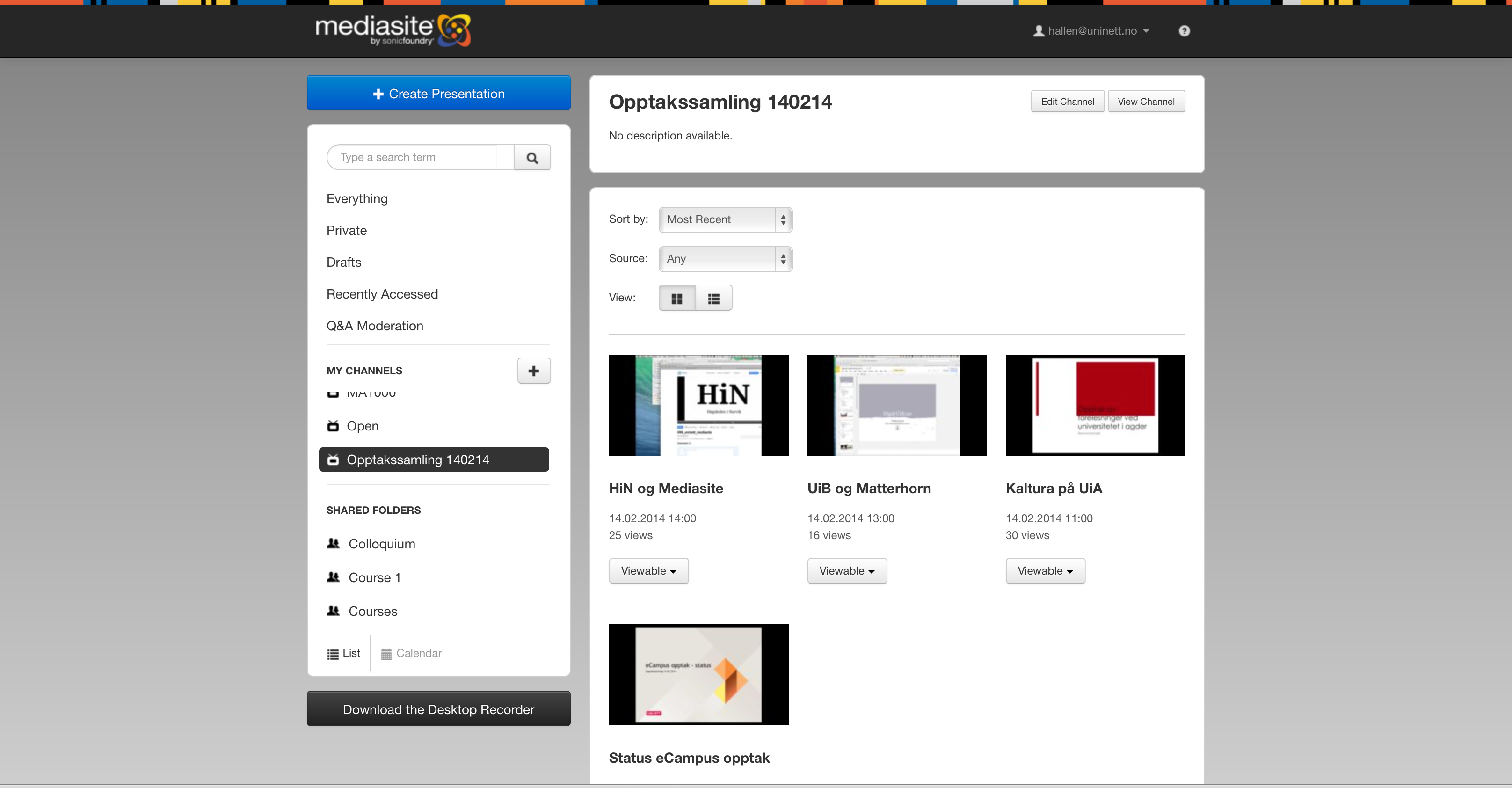 Mediasite
Sett inn skjermdump her
13
[Speaker Notes: Feide – authentication
Publishing to You Tube
Video portal]
Mediasite
Scaling it up - Schedulator
14
[Speaker Notes: Full control
Analytics
edititing]
Box
Enterprise personal file sharing
15
[Speaker Notes: Supports flipped classrooom
Easy to get started]
Box
Norwegian data processing agreement
16
[Speaker Notes: Supports flipped classrooom
Easy to get started]
Box
”Unlimited” storage
17
[Speaker Notes: Supports flipped classrooom
Easy to get started]
Box
Access from every device
18
[Speaker Notes: Supports flipped classrooom
Easy to get started]
Box
Authentication with Feide
19
[Speaker Notes: Supports flipped classrooom
Easy to get started]
Adobe Connect
Web based collaboration
20
[Speaker Notes: Supports flipped classrooom
Easy to get started]
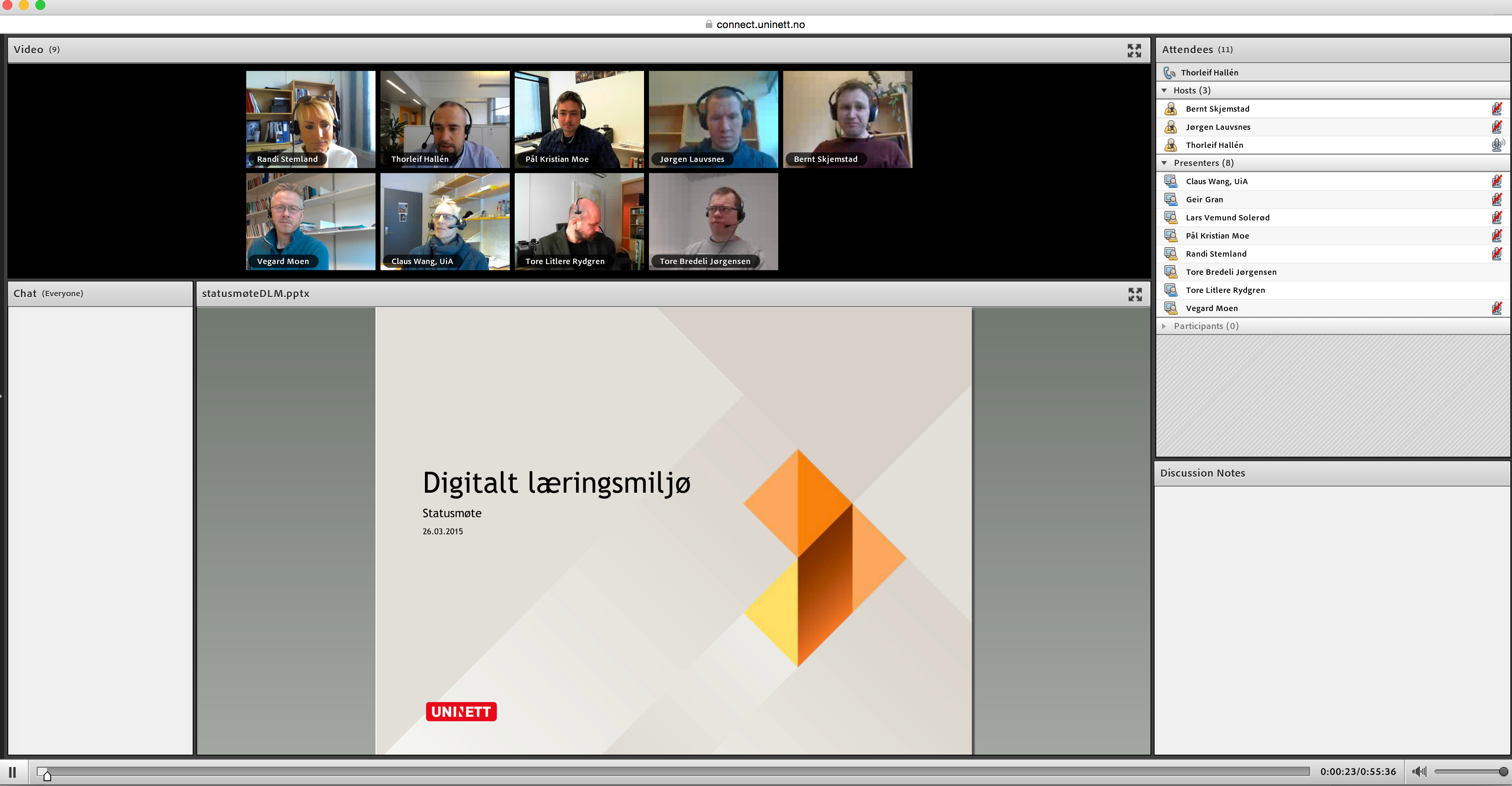 Adobe Connect
21
FileSender
Fast and secure transfer of large files
22
[Speaker Notes: Supports flipped classrooom
Easy to get started]
FileSender
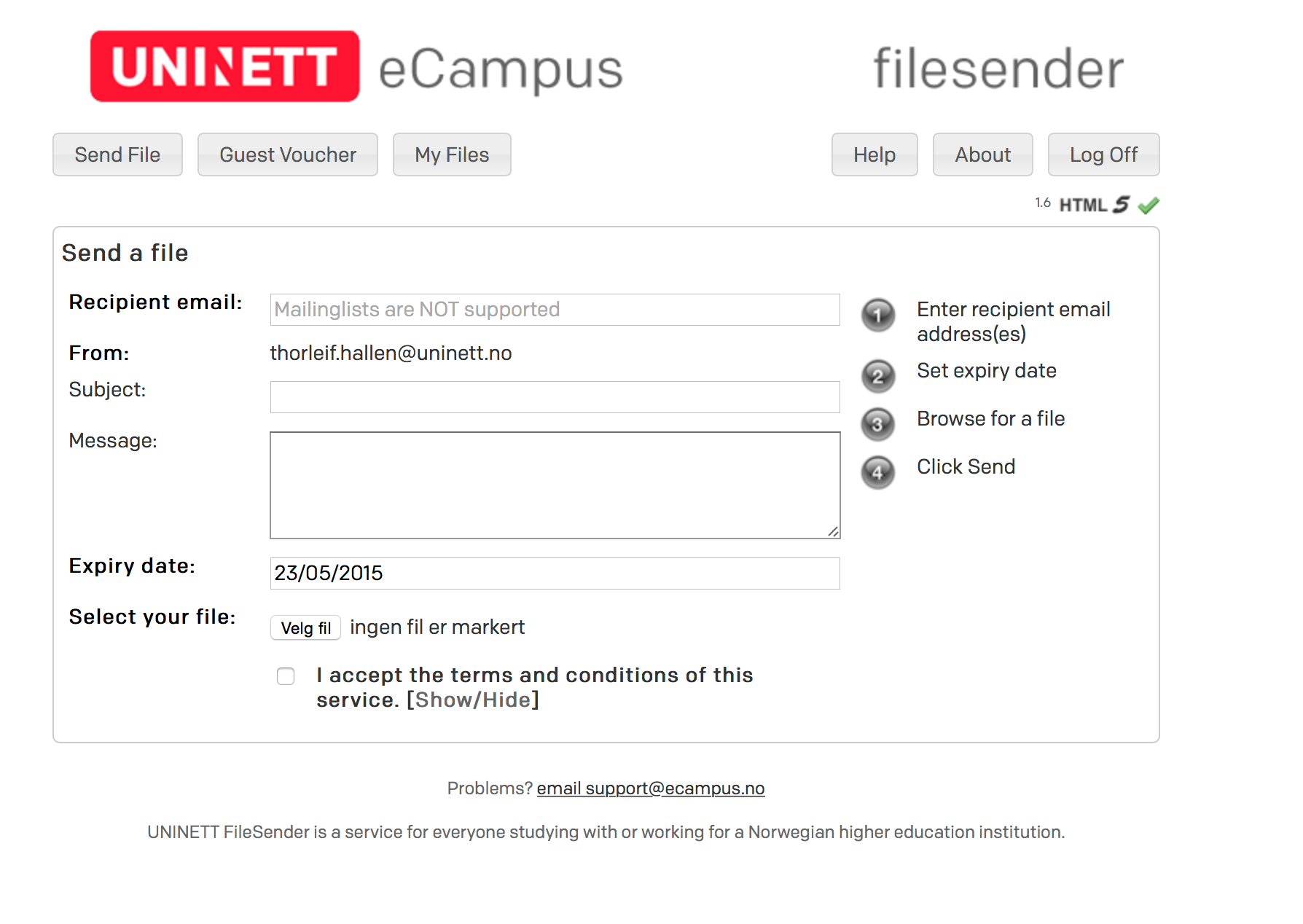 23
[Speaker Notes: Supports flipped classrooom
Easy to get started]
FileSender
Feide for authentication
24
[Speaker Notes: Supports flipped classrooom
Easy to get started]
Digital Assesment
Joint effort
25
[Speaker Notes: Supports flipped classrooom
Easy to get started]
Frame work agreement for AV
17 M. Euros first year
26
[Speaker Notes: Standardization
Best practice]
Status
5 services introduced
Wide spread use
Standardization
Shared procurement – huge savings
........Success?
27
How did we get there?
We worked together
28
[Speaker Notes: Standardization
Best practice]
How did we get there?
Shared knowledge
29
[Speaker Notes: Standardization
Best practice]
How did we get there?
Shared best practice
30
[Speaker Notes: Standardization
Best practice]
How did we get there?
Shared resources
31
[Speaker Notes: Standardization
Best practice]